Figure 5. Paths in a mediation model, showing that RSC activity partially mediated the relationship between ...
Cereb Cortex, Volume 25, Issue 2, February 2015, Pages 415–422, https://doi.org/10.1093/cercor/bht238
The content of this slide may be subject to copyright: please see the slide notes for details.
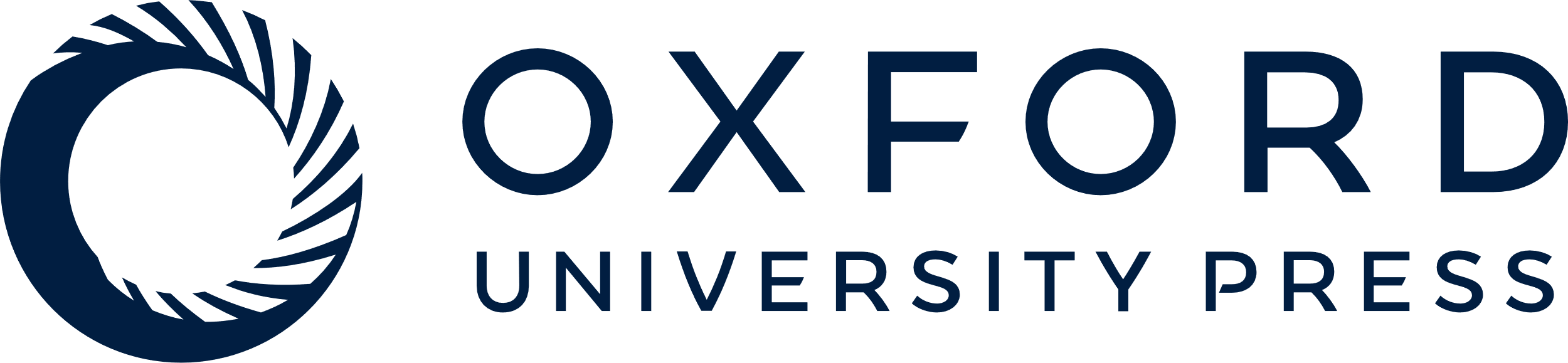 [Speaker Notes: Figure 5. Paths in a mediation model, showing that RSC activity partially mediated the relationship between face-context compatibility and categorization response times.


Unless provided in the caption above, the following copyright applies to the content of this slide: © The Author 2013. Published by Oxford University Press. All rights reserved. For Permissions, please e-mail: journals.permissions@oup.com]